©EURIPIDES²
Praha - 31 June 2018
EURIPIDES², Smart Digital Embedded Systems
Summary
I  EURIPIDES² scope

 I  International Board

 I  Winning proposal

 I  Call process

 I  Funding

 I  Success stories

 I  Calls 2018
2
1. EURIPIDES² scope
EURIPIDES² Smart Electronics Systems
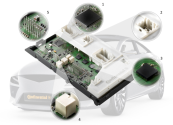 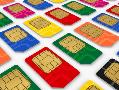 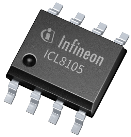 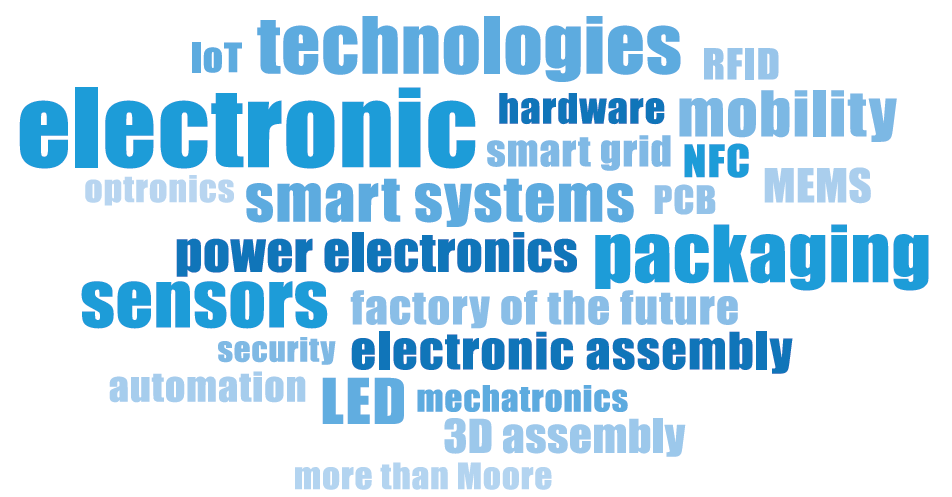 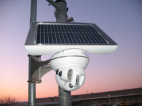 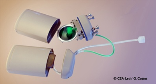 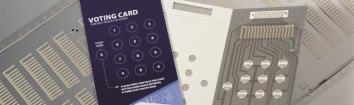 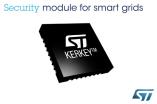 Credits: Infineon, CEA-LETI, Eryma, STMicroelectronics, Continental, VTT
4
EURIPIDES² Smart Electronics Systems
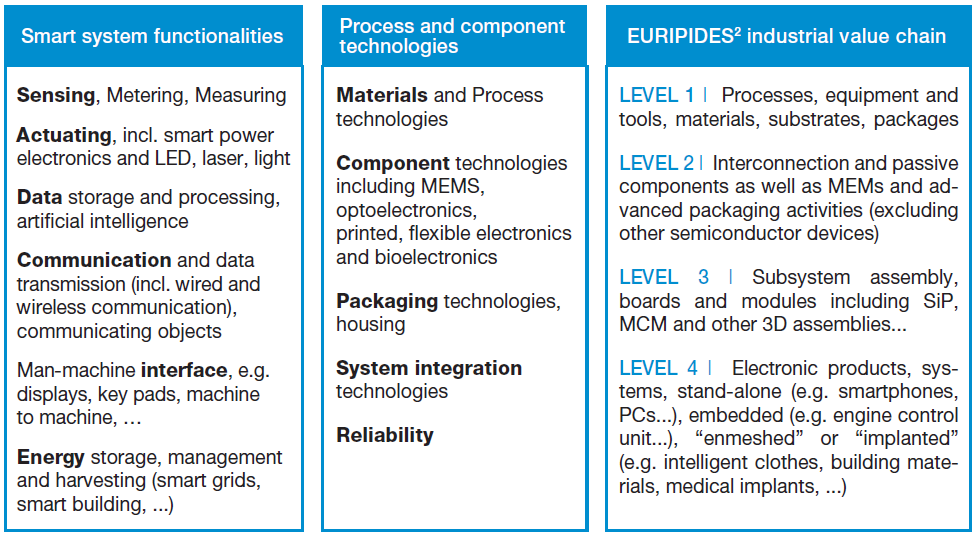 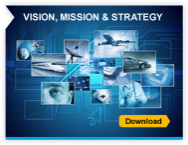 Download the Vision Mission and Strategy document
R&D&I Strategic Research Agenda Roadmap
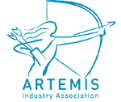 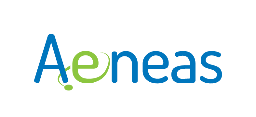 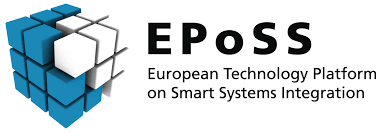 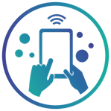 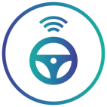 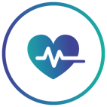 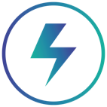 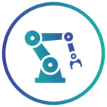 KEY APPLICATION AREAS  >
Systems and Components
Architecture, Design & Integration
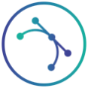 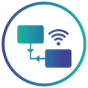 Connectivity & Interoperability
ESSENTIAL CAPABILITIES
Transport & Smart Mobility
Digital Industry
Health & Well-Being
Energy
Digital Life
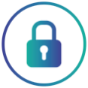 Safety, Security & Reliability
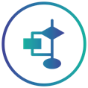 Computing & Storage
ECS Process Technology, Equipment,
 Materials & Manufacturing
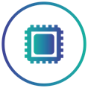 2. International Board
From Canada to South Korea
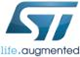 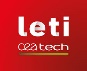 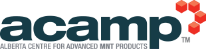 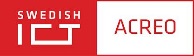 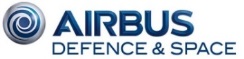 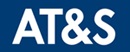 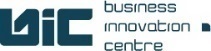 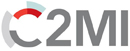 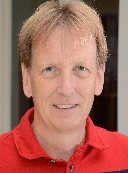 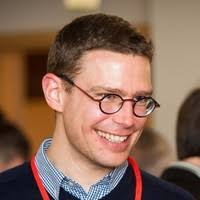 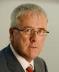 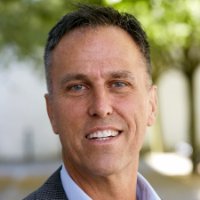 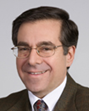 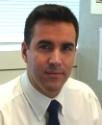 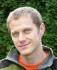 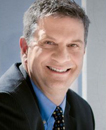 Ken Brizel 	       Michael Salter	            Hervé Mokrani                Heinz Moitzi             Marek Valdmann          Normand Bourbonnais          Bernard Stree                 Jochen Langheim
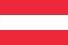 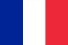 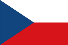 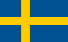 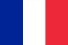 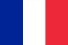 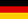 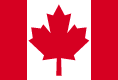 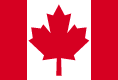 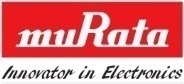 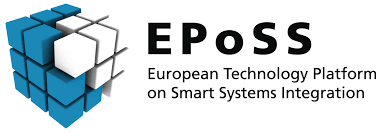 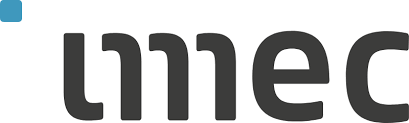 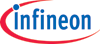 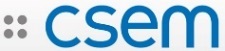 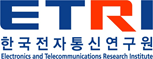 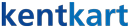 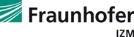 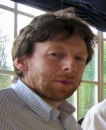 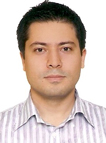 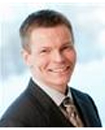 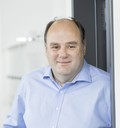 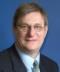 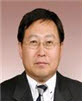 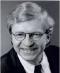 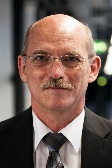 Stefan Finkbeiner            Hoyoung Hwang            Johan de Baets            Klaus Pressel                    Klaus-Dieter Lang          Burak Aydin                  Ansi Korhonen
André Perret
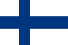 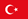 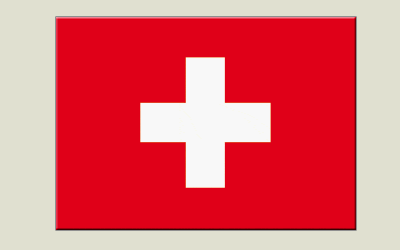 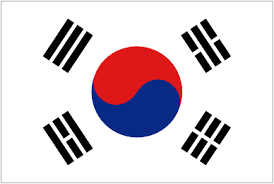 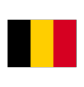 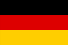 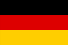 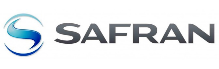 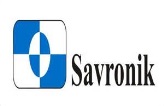 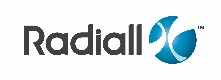 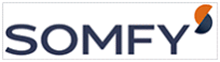 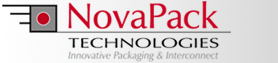 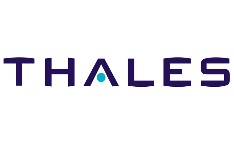 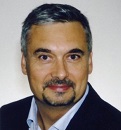 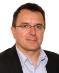 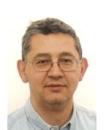 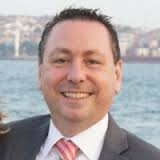 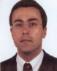 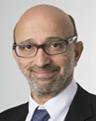 Jean-Luc Diot           Julien legrand                  David Hania                     Cem Ulger                 Gilles Pradel             Philippe Kertesz
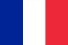 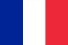 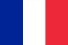 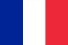 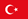 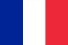 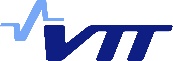 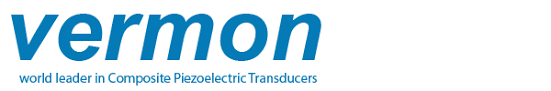 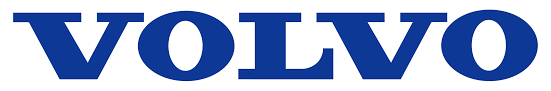 Open
Innovation Club
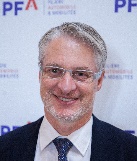 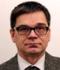 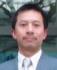 An Nguyen-Dinh                 Eric Poyeton                     Jyrki Kiihamaki
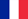 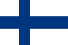 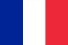 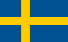 18
Coaching Application domains
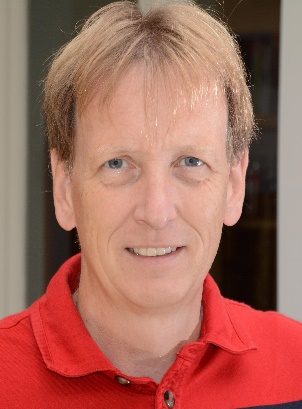 EURIPIDES² Chairman
Jochen Langheim
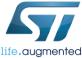 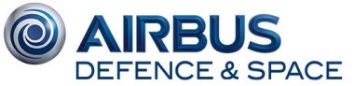 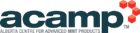 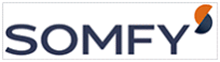 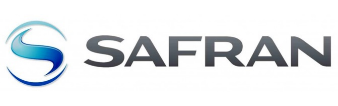 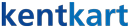 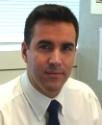 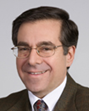 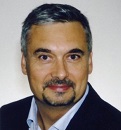 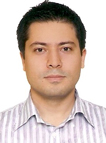 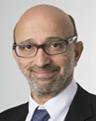 Vice Chairman
International Relations and SMEs
Vice Chairman
Security
Vice Chairman
Smart Home
Vice Chairman
Intelligent Transportation Systems
Vice Chairman
Aeronautic
Ken Brizel
Gilles Pradel
Hervé Mokrani
David Hania
Burak Aydin
9
3. Winning proposal
The equation
Innovation
New products
Significant improvement of existing solutions
Winning

EURIPIDES²

Proposal
Balanced
At least one company per country
Consortium
Fair share of R.O.I.
Impact on employment
Production
National eligibility
11
Check list
Is my idea in the EURIPIDES² scope?
Check with our Office

Is the innovation demonstrated?

Do I miss partners in the value chain?
Our Office can help you finding partners

Is the ROI fairly shared between industrial partners?

Did I check the funding rules?
Look at the EURIPIDES² web site “Public funding”

Do I have a case at national level?
Contact your national representative

How to improve my proposal and make my life easier?
Get a free consultation with our Office at the earliest stage
12
4. Call process
Ensuring maximum success
2 calls per year

2 steps procedure

Participants from at least 2 EUREKA countries

Not more than 75% for one country

Innovation

Demonstrators  - Products

Market

Fair Return on Investment for each industrial partner
14
Call process
Two external experts
Technical Committee comments
EURIPIDAC outlook on funding potentialities
Project Outline (PO)
Innovation and objectives
Consortium (even if not fully settled)
10-12 pages
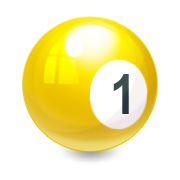 Full Project Proposal (FPP)
Innovation
Partners and organisation
Budget
Deliverables and milestones
Market and exploitation
Risk evaluation
30-40 pages
Two external experts
Evaluation report from the TEC
EURIPIDAC second round on funding
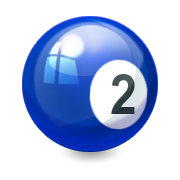 15
Call For Proposal Process
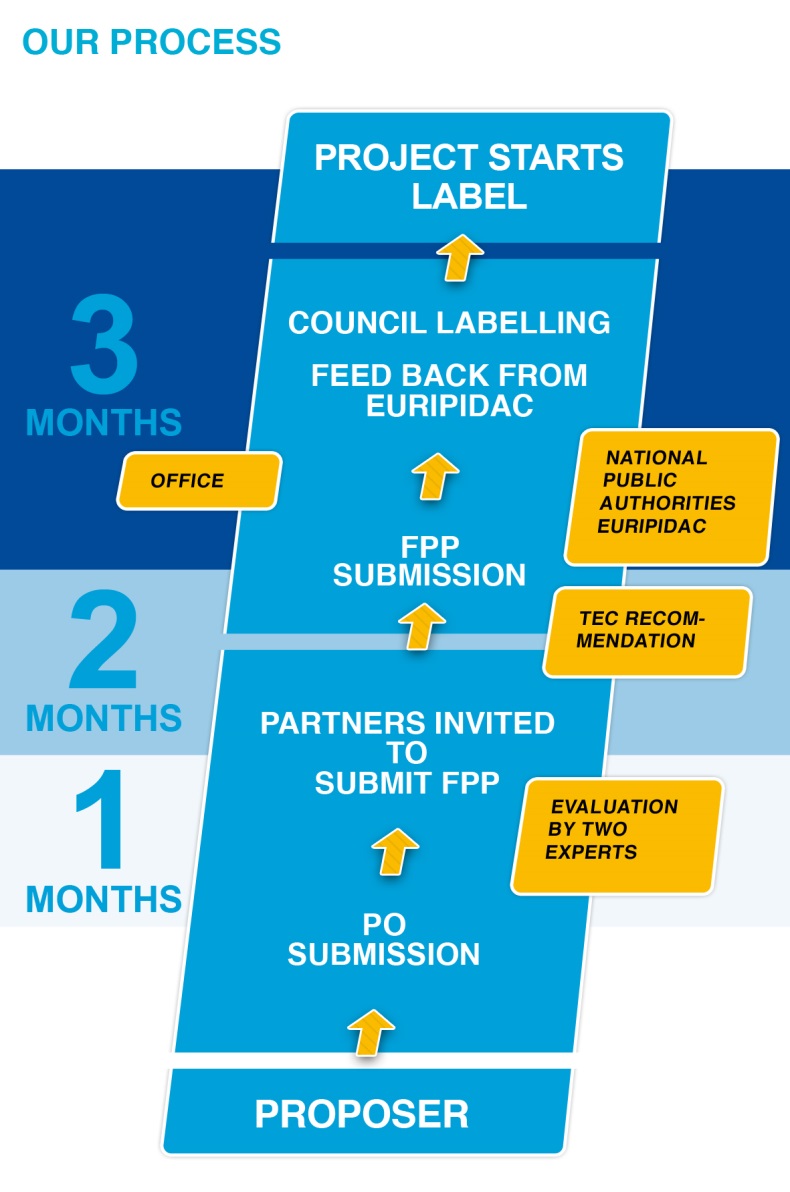 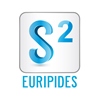 16
[Speaker Notes: The council labels the proposal]
6. Funding
EUREKA members commitment
20 Members supporting: 
Austria, Belgium, Canada, Czech Republic, Estonia, Finland, France, Germany, Ireland, Israel, Hungary, Norway, Monaco, Poland, Romania, South Korea, Spain, Sweden, Switzerland and Turkey
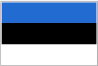 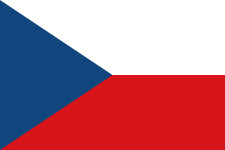 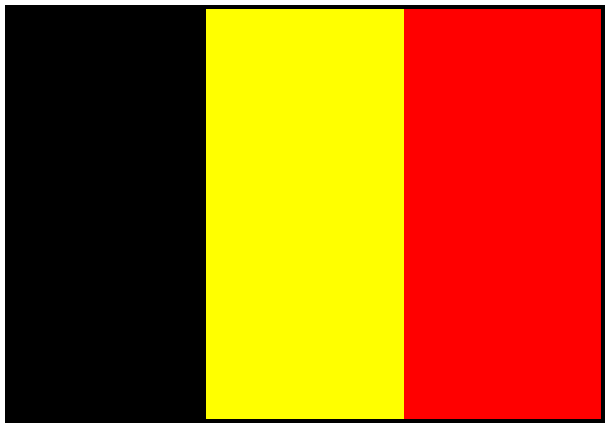 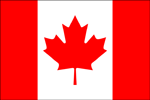 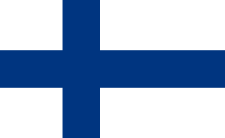 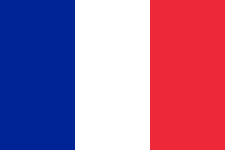 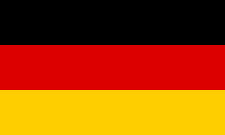 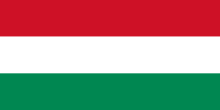 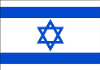 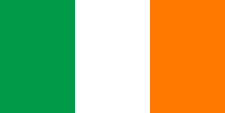 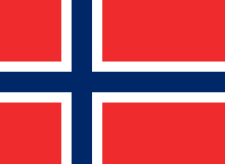 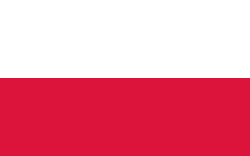 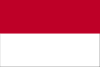 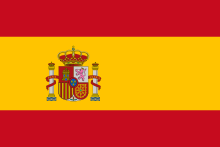 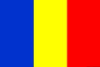 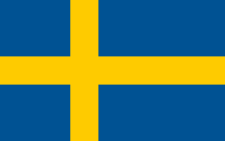 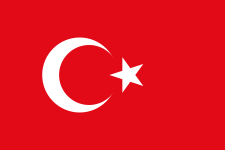 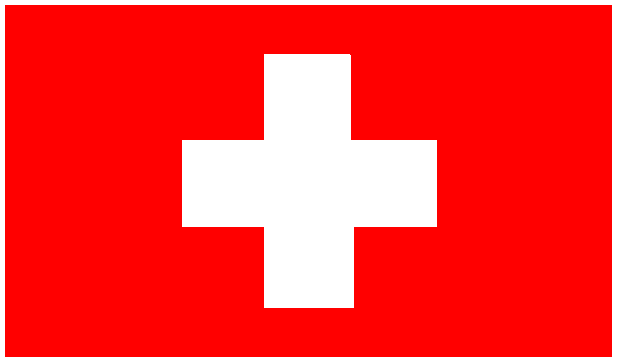 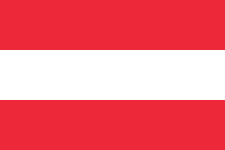 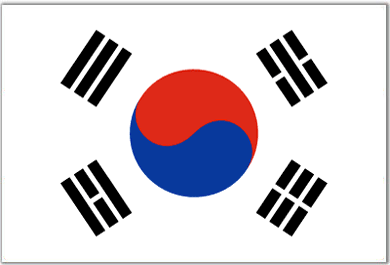 18
[Speaker Notes: EURIPIDAC: Austria, Belgium, Czech Rep., Finland, France, Germany, Hungary, Ireland, Netherlands, Poland, Norway, Sweden, Spain, Switzerland, Turkey, Canada, South Korea]
Funding
Funding is decided at national level

One “promoter” per country involved: mandatory to ensurethe funding availability in all countries involved

Check the funding rules on the E² website
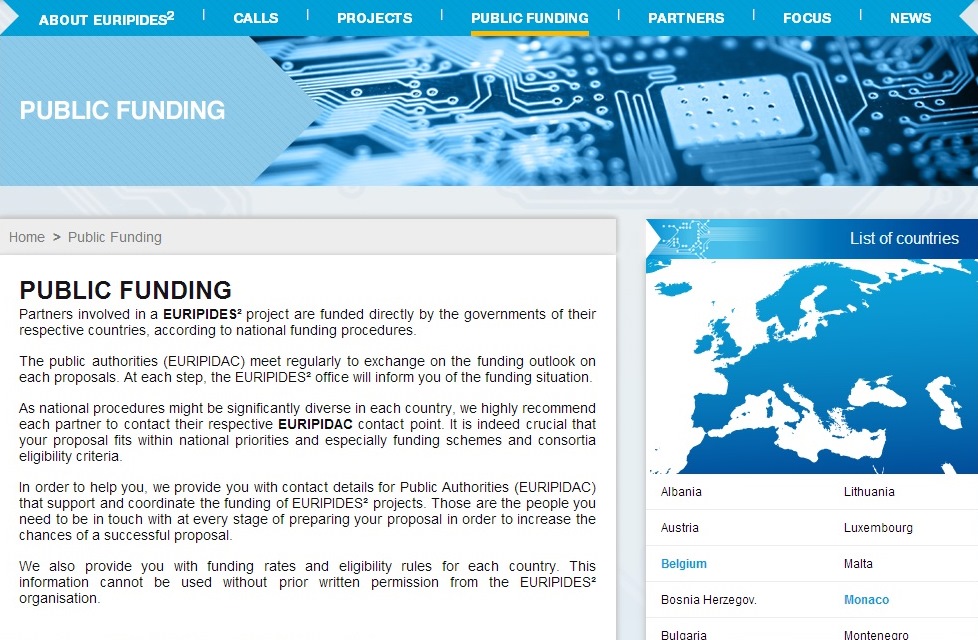 30
7. Success Stories
Running projects
PAMIAQ: Sensor for indoor air quality. 3,1 M€

ADVANTEX: Smart protective clothing with integrated 	sophisticated microsystems. 5,9 M€

ASES: High Efficiency Alternative Solar Energy Source. 3,2 M€


FLEXIDIS: Flexible Digital X-ray Imaging System. 1,7 M€

SAM3: Smart Analysis Methods for 3D Integration in Advanced Microsystems and Corresponding Materials. 19 M€

EDDEMA: Embedded Die Design Environment & Methodology for Automotive Applications. 5,6 M€
32
ADORAS – Improving security on railways
ADORASImproving security on railways
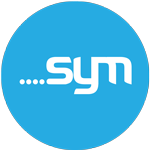 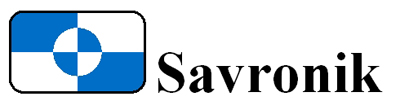 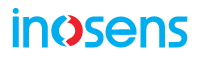 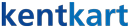 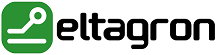 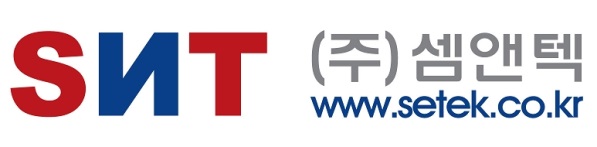 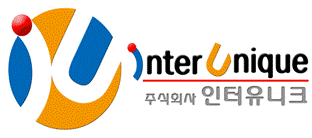 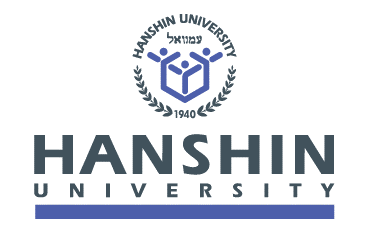 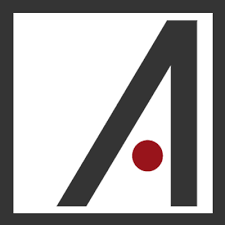 Start: 2015
End: 2018
Cost: 5,5 M€
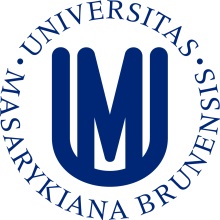 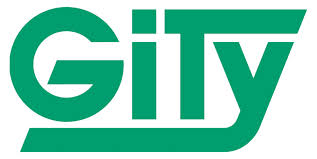 22
ADORAS: Advanced Onboard Data Recording and System Analysis
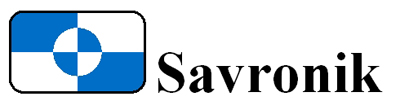 System integrator
Video camera
Sign recognition
Obstacle recognition
Geolocalisation
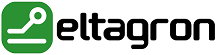 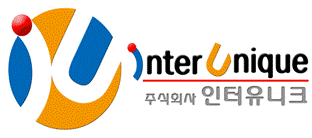 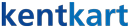 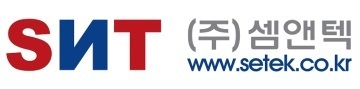 Data processing
Communication architecture
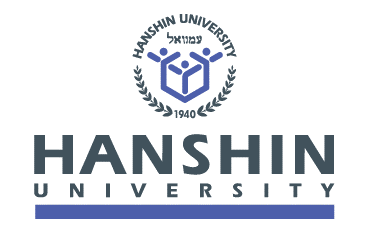 Wearable sensors
Train driver
Video search
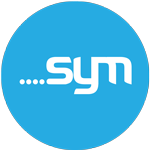 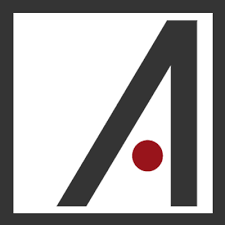 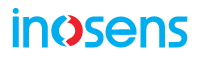 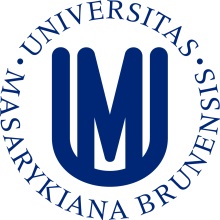 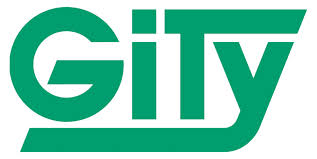 23
Projects Products
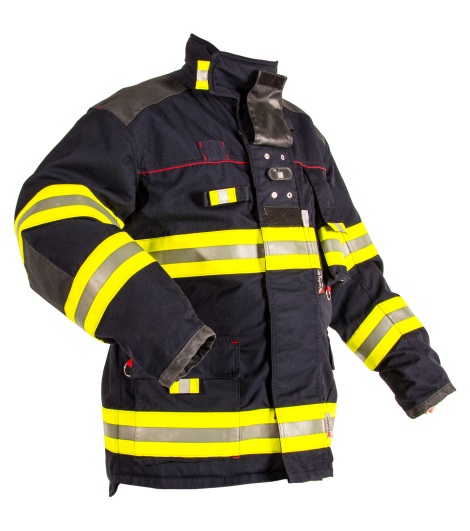 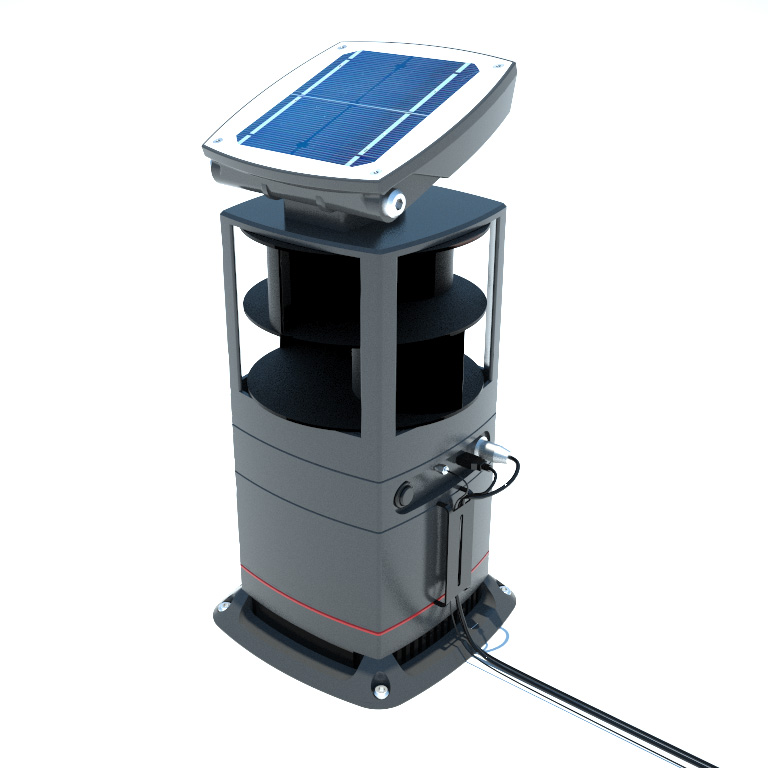 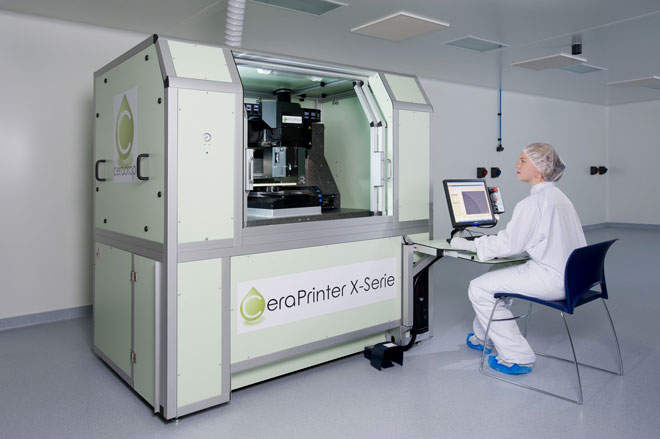 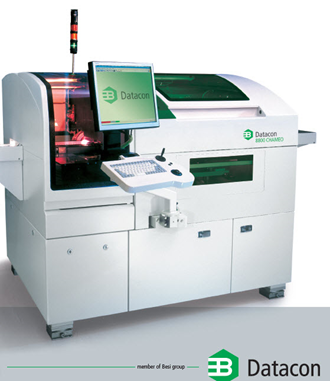 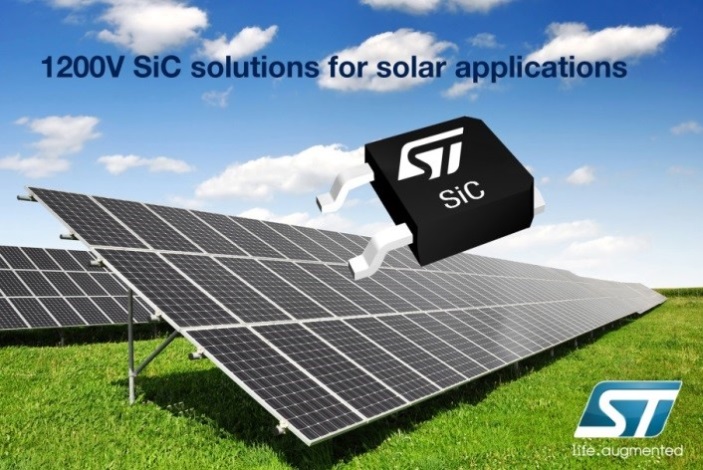 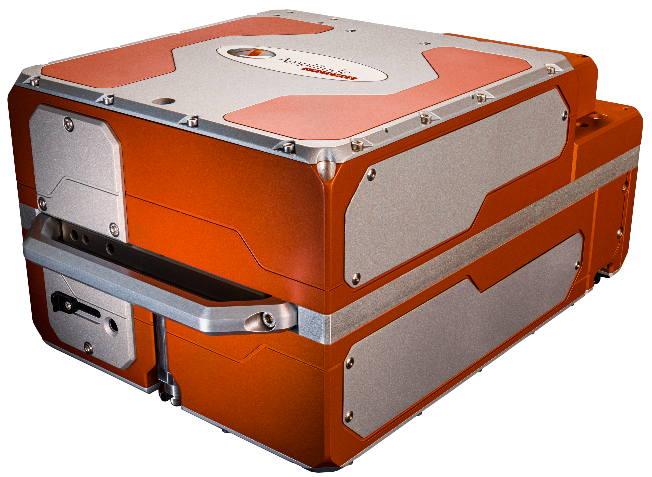 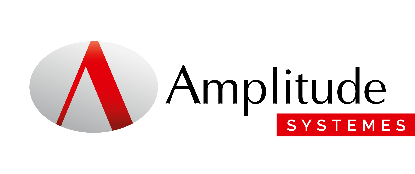 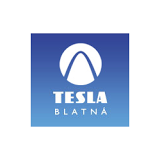 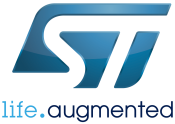 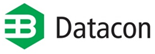 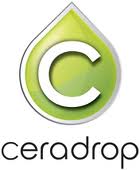 24
Credits:
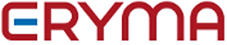 [Speaker Notes: Pictures from left to right
ENERPACK Eryma Multi low power energy source packaging
CERADROP CERAMJET Electronic components on ceramics by Ink jet printing 
INTEX 
COSY 3D Datacon (Austria) DC 8800 CHAMEO Multi Flip Chip Bonder
UPMOST laser
THOR]
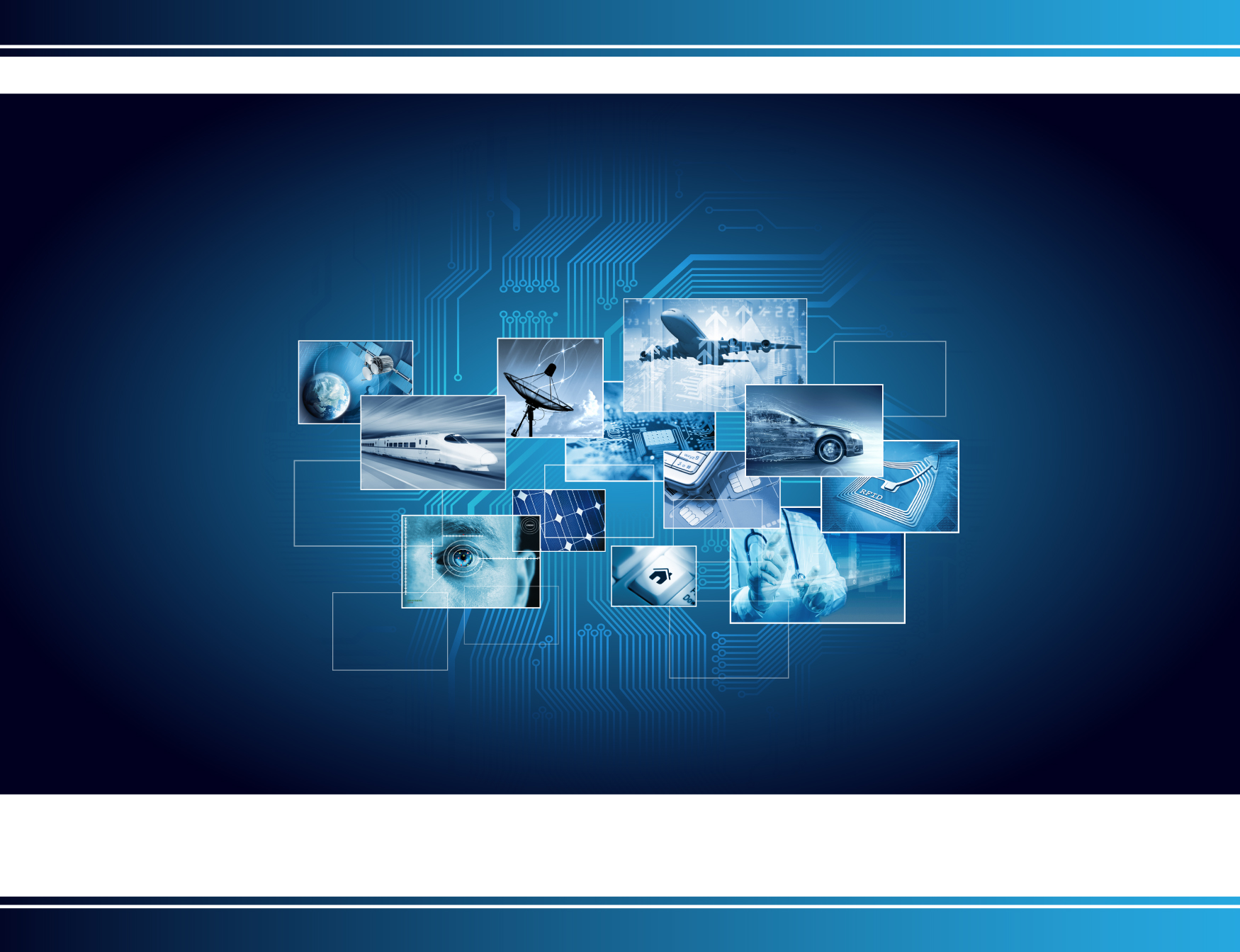 7. Calls
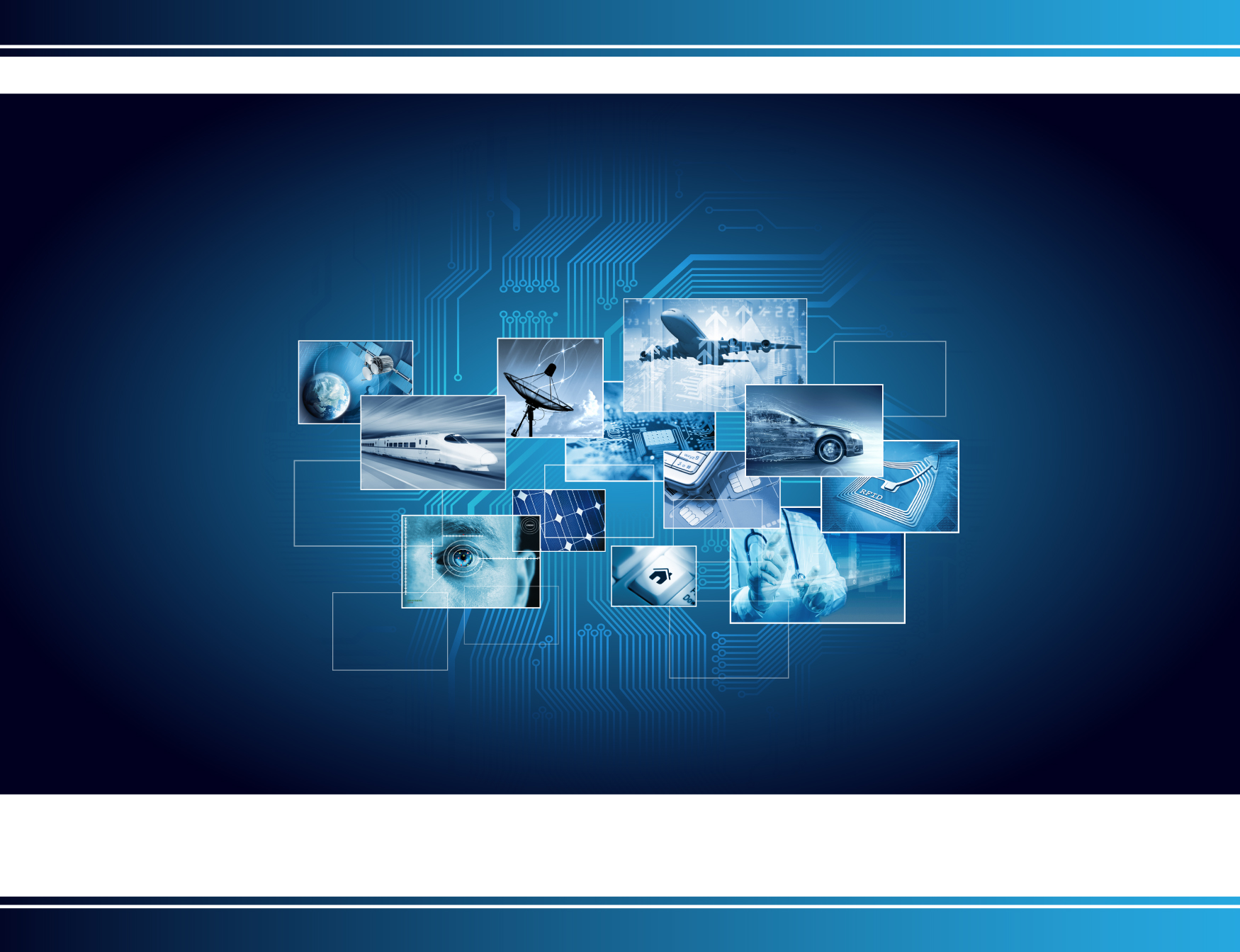 Call 2018
Spring call
Project Outline (PO): 12 March 2018
Full Project Proposal (FPP) : 07 June 2018
Autumn call
Project Outline (PO): 24 September 2018
Full Project Proposal (FPP) : 03 December 2018

The EURIPIDES² Office is your partner!
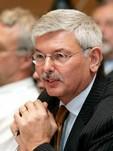 Rémy Renaudin
Office Director
26
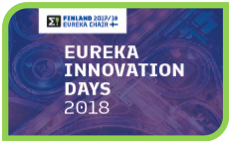 PENTA & Euripides2 Synchronised 2018/2019 Call Timing
PROJECT IDEAS GENERATION
CONSORTIUM BUILDING
PROJECT SUBMISSION
Brokerage event
20/112018
PO Submission
01/032019
FUNDING & LABELLING
18/092019
15/012019
Consortium Building
FPPSubmission
28/052019
20/052018
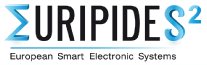 ECS Collaboration Tool
Main Features
Online collaboration tool for open consortium building, independent of the funding instrument
Set up project teams, invite partners, exchange messages and showcase capabilities
Free-to-access and available 365 days/year
Project ideas resulting from the ECS CT can flow into any funding instrument
https://ecscollaborationtool.eu/
Looking for partners
We can help you finding partners
Provide us with a few lines on the research topic and profile of partners
Distribution to
News letters: 8000 contacts
Networks: public authorities, industry associations, regional networks and many more…
We never disclose who you are, but…
We forward you all requests…You have the choice!
On average, each publication generates 10 contacts

The EURIPIDES² Office is your partner
29
Contactremy.renaudin@euripides-eureka.euwww.euripides-eureka.euJoin us onThank you !
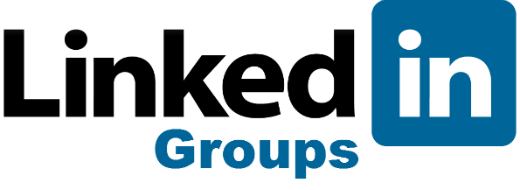